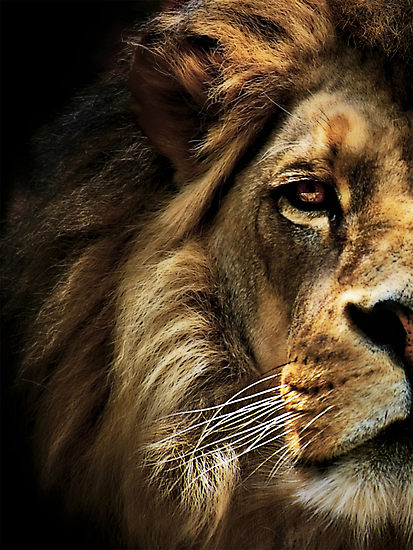 The Book of Daniel
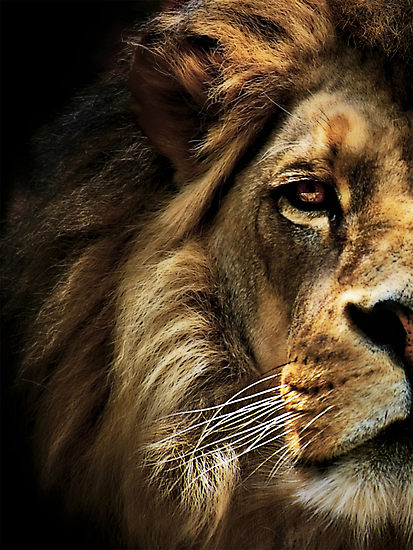 Preserving Our Identity in Babylon
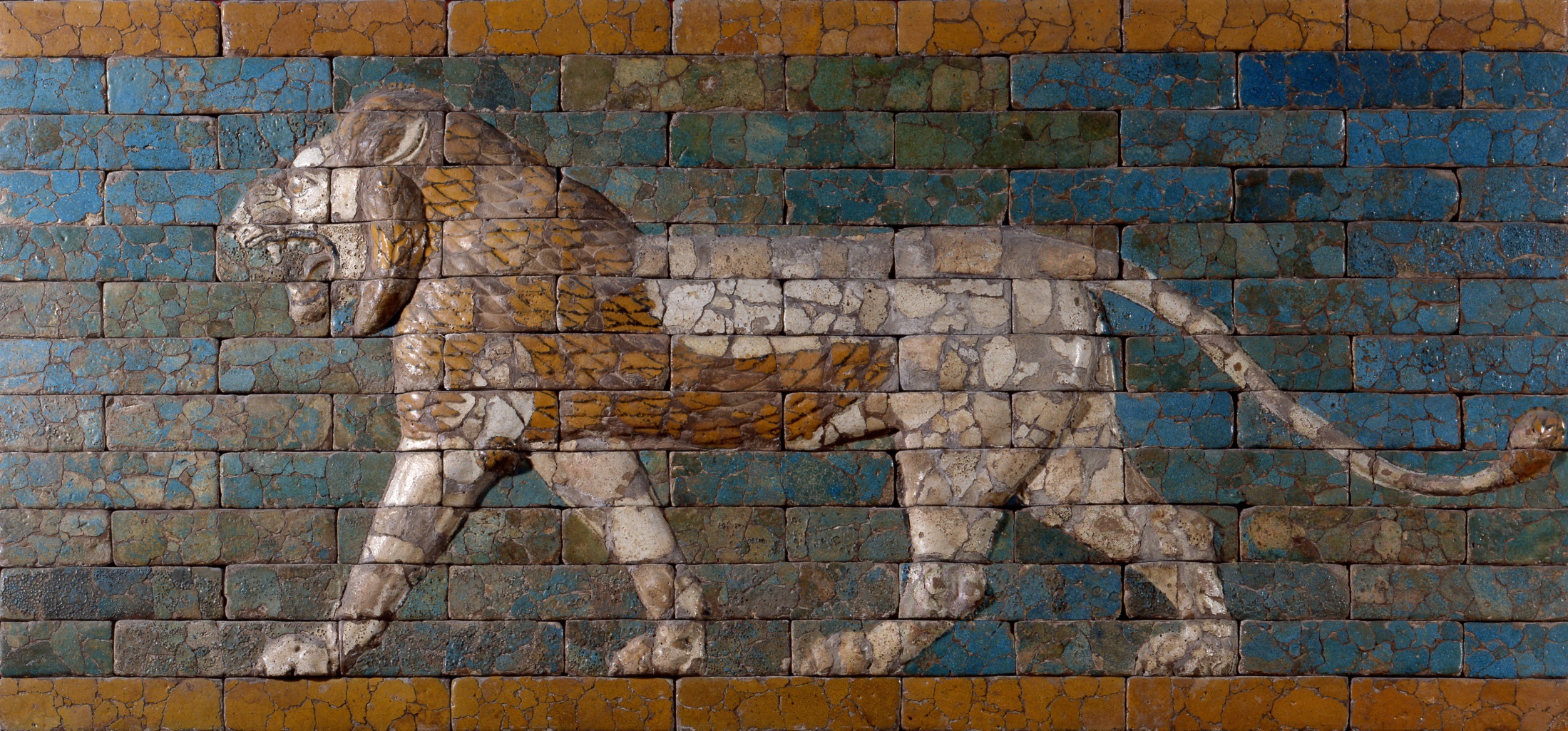 How Babylon tried to change Daniel
Daniel 1:2
And the Lord gave Jehoiakim king of Judah into his hand, with some of the vessels of the house of God. And he brought them to the land of Shinar, to the house of his god, and placed the vessels in the treasury of his god.
Daniel 1:2
And the Lord gave Jehoiakim king of Judah into his hand, with some of the vessels of the house of God. And he brought them to the land of Shinar, to the house of his god, and placed the vessels in the treasury of his god.
Daniel 1:5
The king assigned them a daily portion of the food that the king ate, and of the wine that he drank. They were to be educated for three years, and at the end of that time they were to stand before the king.
Daniel 1:5
The king assigned them a daily portion of the food that the king ate, and of the wine that he drank. They were to be educated for three years, and at the end of that time they were to stand before the king.
Daniel 1:6-7
Among these were Daniel, Hananiah, Mishael, and Azariah of the tribe of Judah. And the chief of the eunuchs gave them names: Daniel he called Belteshazzar, Hananiah he called Shadrach, Mishael he called Meshach, and Azariah he called Abednego.
Daniel 1:6-7
Among these were Daniel, Hananiah, Mishael, and Azariah of the tribe of Judah. And the chief of the eunuchs gave them names: Daniel he called Belteshazzar, Hananiah he called Shadrach, Mishael he called Meshach, and Azariah he called Abednego.
Daniel 1:6-7
Among these were Daniel, Hananiah, Mishael, and Azariah of the tribe of Judah. And the chief of the eunuchs gave them names: Daniel he called Belteshazzar, Hananiah he called Shadrach, Mishael he called Meshach, and Azariah he called Abednego.
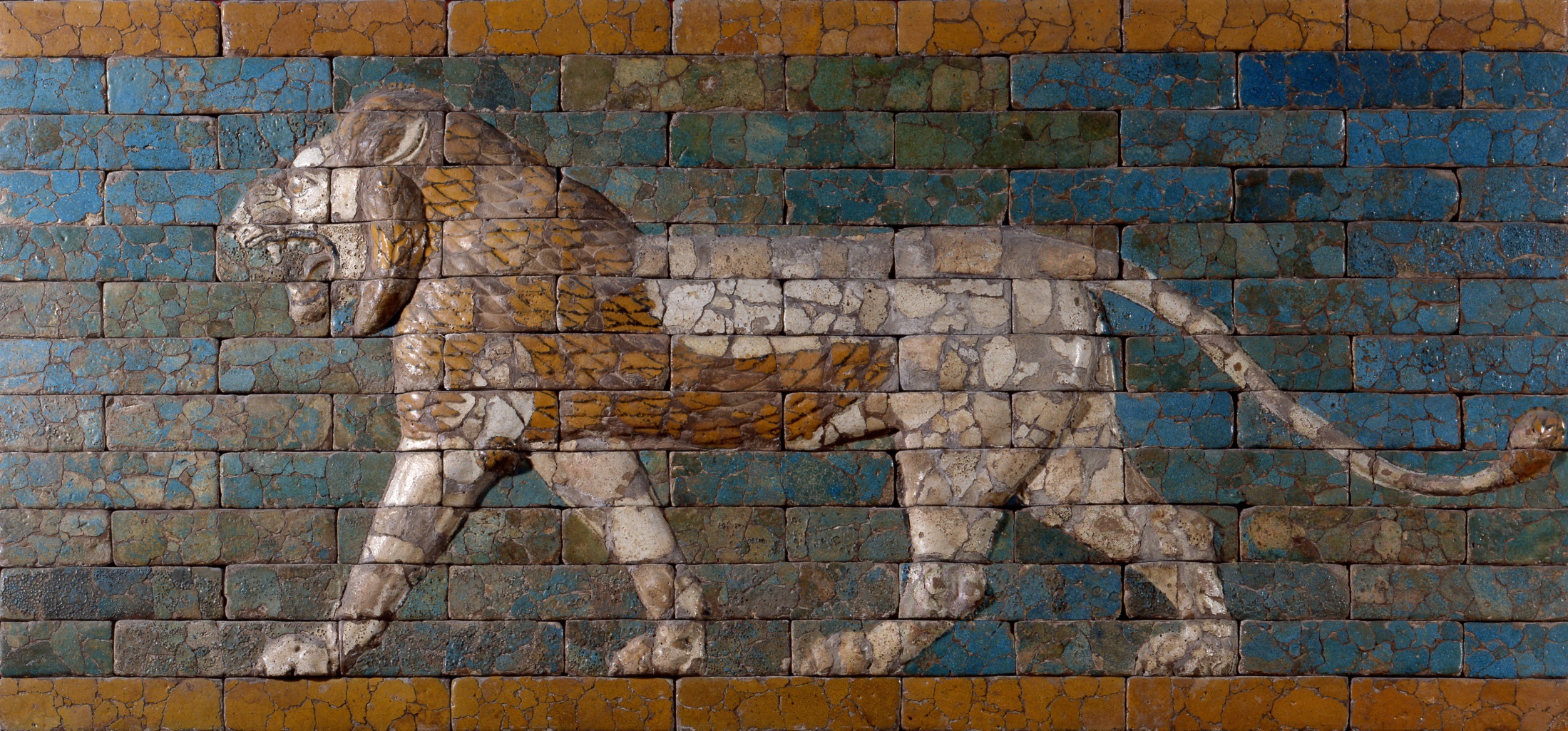 How Daniel maintained his identity
Daniel 1:2
And the Lord gave Jehoiakim king of Judah into his hand, with some of the vessels of the house of God. And he brought them to the land of Shinar, to the house of his god, and placed the vessels in the treasury of his god.
Daniel 1:2
And the Lord gave Jehoiakim king of Judah into his hand, with some of the vessels of the house of God.
Daniel 6:10
When Daniel knew that the document had been signed, he went to his house where he had windows in his upper chamber open toward Jerusalem.
Daniel 1:8
But Daniel resolved that he would not defile himself with the king's food, or with the wine that he drank.
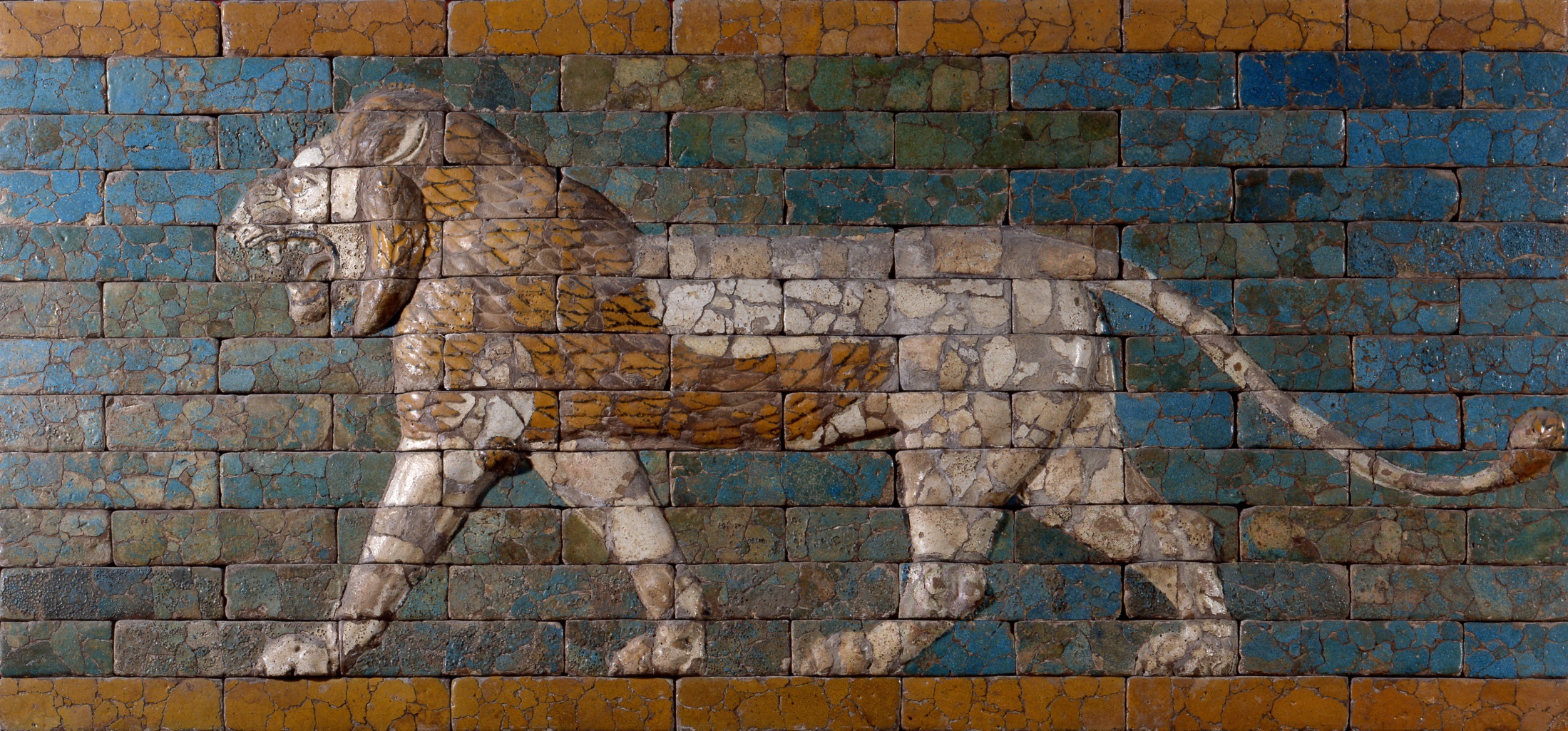 How can we maintain our identity
1 Peter 1:1-2
Peter, an apostle of Jesus Christ,
To those who are elect exiles of the Dispersion in Pontus, Galatia, Cappadocia, Asia, and Bithynia, according to the foreknowledge of God the Father,
1 Peter 1:1-2
Peter, an apostle of Jesus Christ,
To those who are elect exiles of the Dispersion in Pontus, Galatia, Cappadocia, Asia, and Bithynia, according to the foreknowledge of God the Father,
1 Peter 1:1-2
Peter, an apostle of Jesus Christ,
To those who are elect exiles of the Dispersion in Pontus, Galatia, Cappadocia, Asia, and Bithynia, according to the foreknowledge of God the Father,
1 Peter 1:1-2
Peter, an apostle of Jesus Christ,
To those who are elect exiles of the Dispersion in Pontus, Galatia, Cappadocia, Asia, and Bithynia, according to the foreknowledge of God the Father
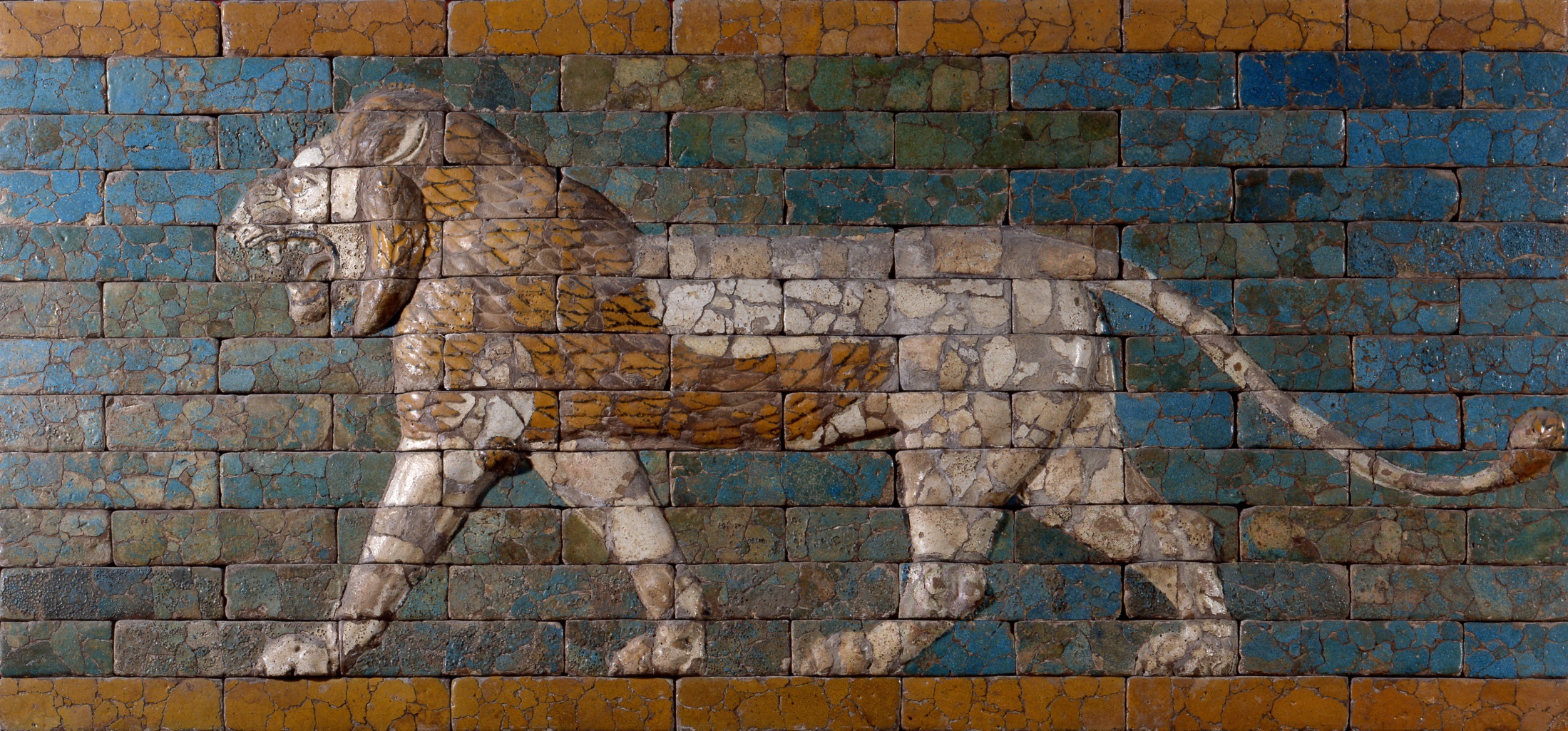 When you know who you are, you can be different…
In what you wear
In what you drink
In your sexual purity
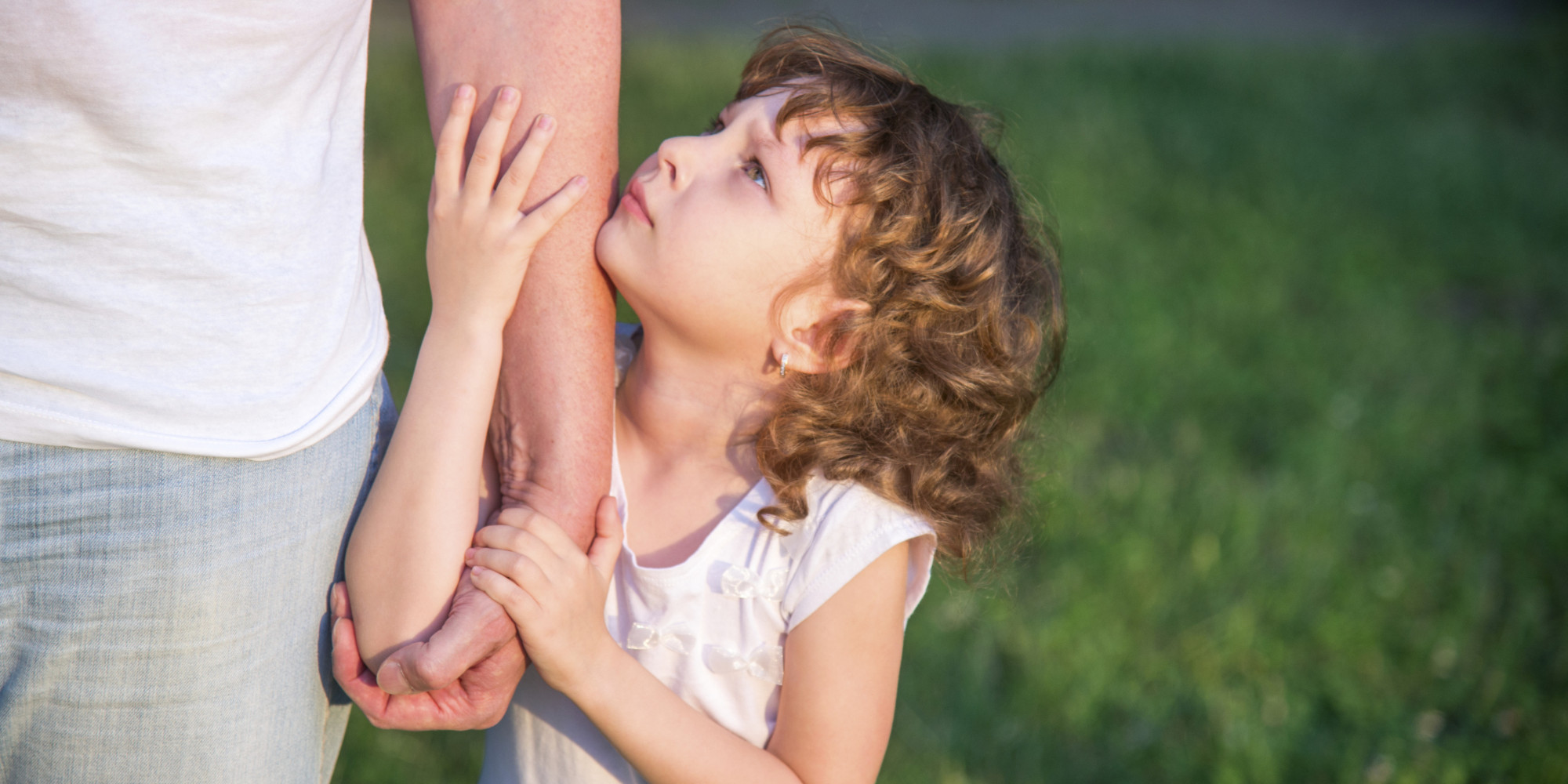